Group 8: LifeLine
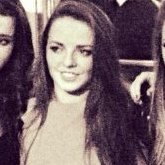 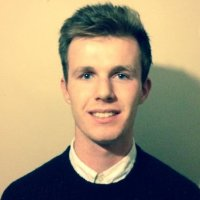 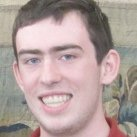 Amy Jacob
Max Hickey
Luke Dowling
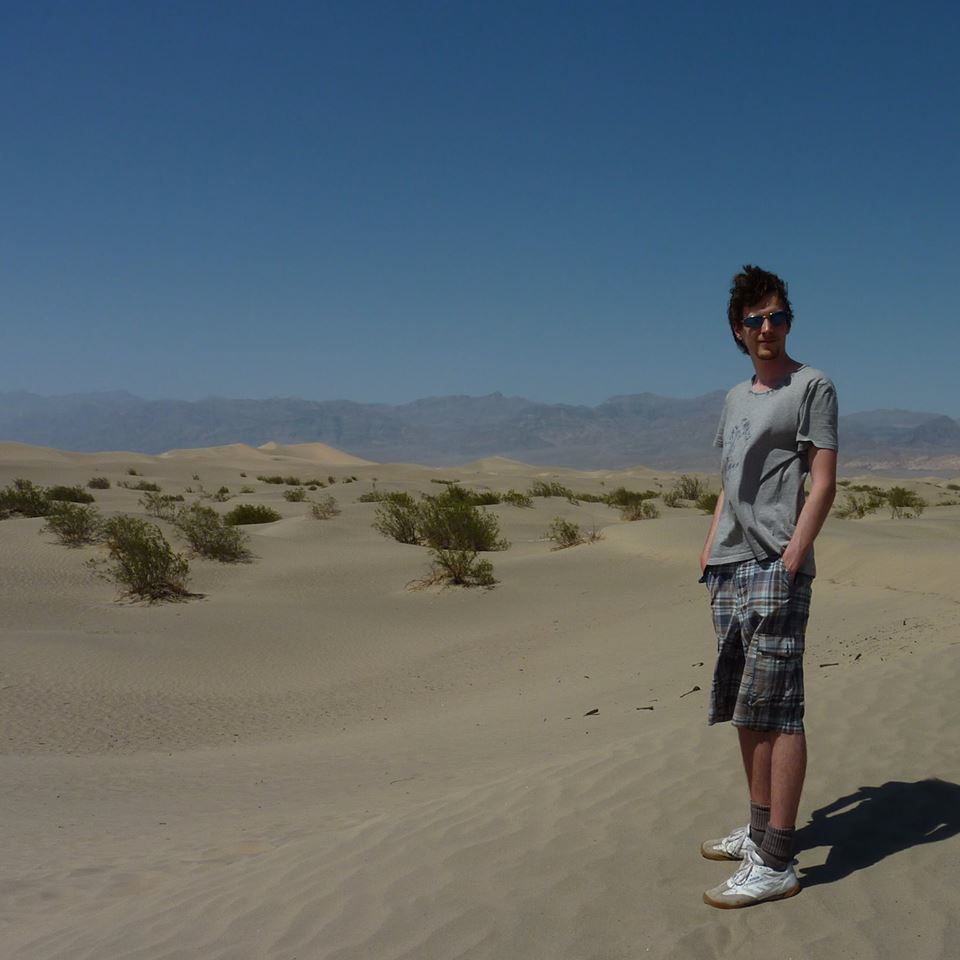 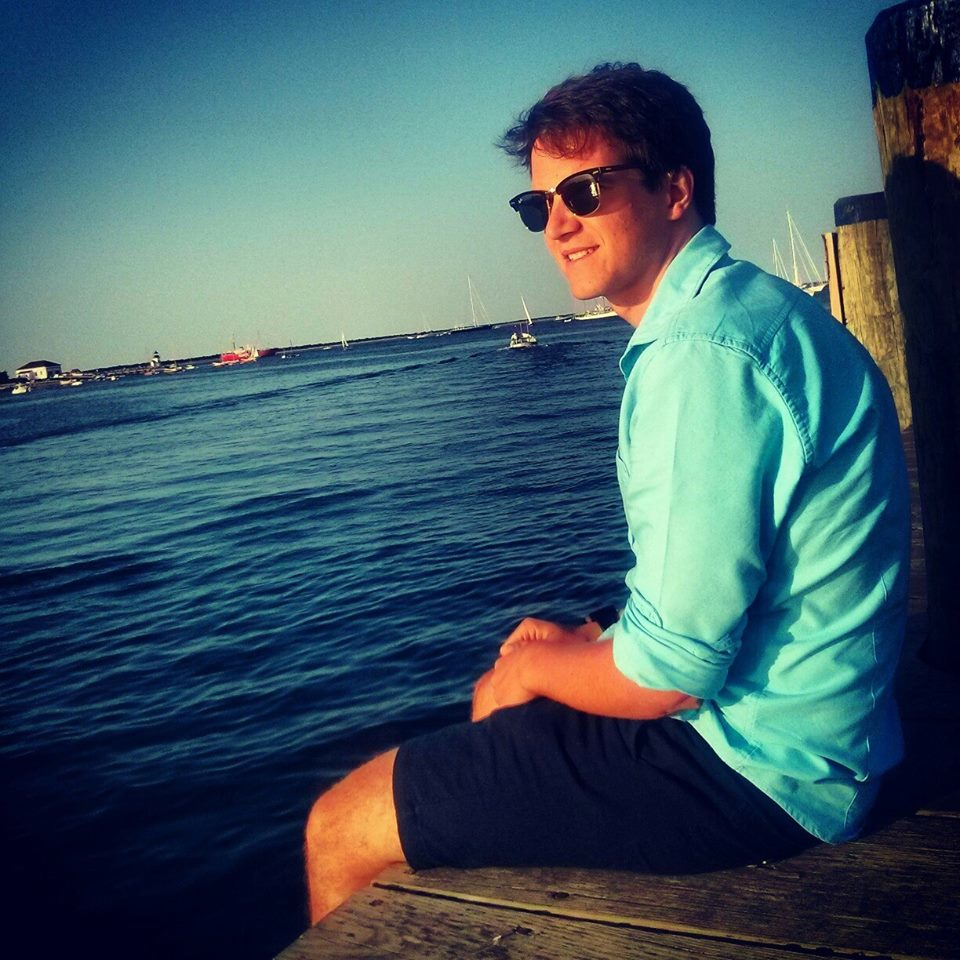 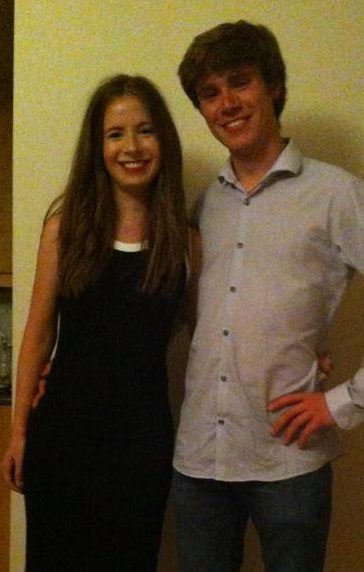 Allan 
Kantelberg
Stephen 
Mahady
Micheal Cherry
Problem Area: Communications
We want to give more independence and security to our users
“After I broke my hip I was lying on the floor for 4 hours with no way to contact anybody”
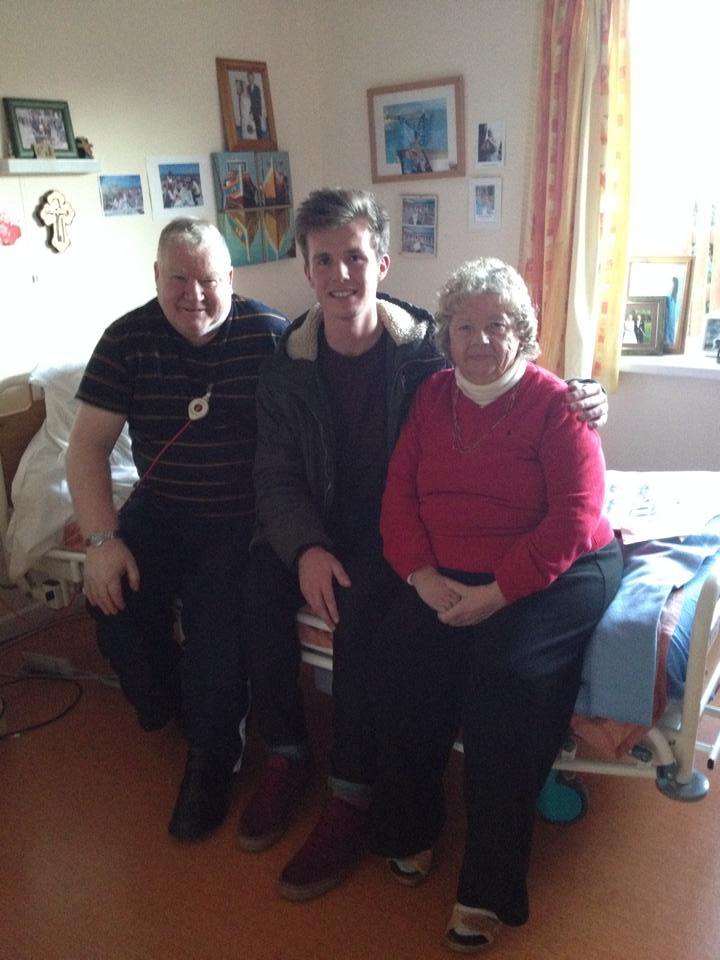 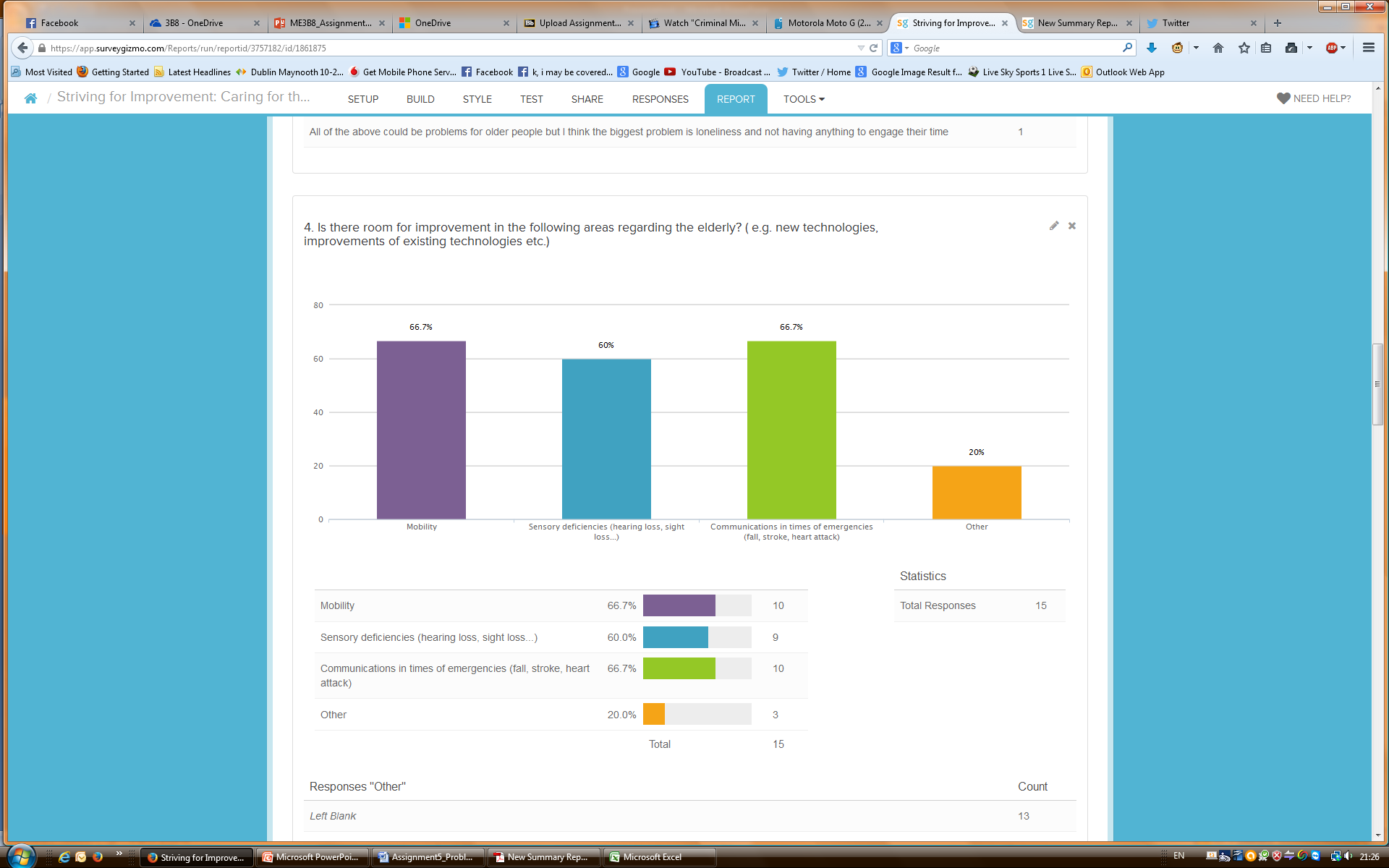 66%
Two-thirds of respondents from our 
survey said emergency communication 
methods needed to be improved
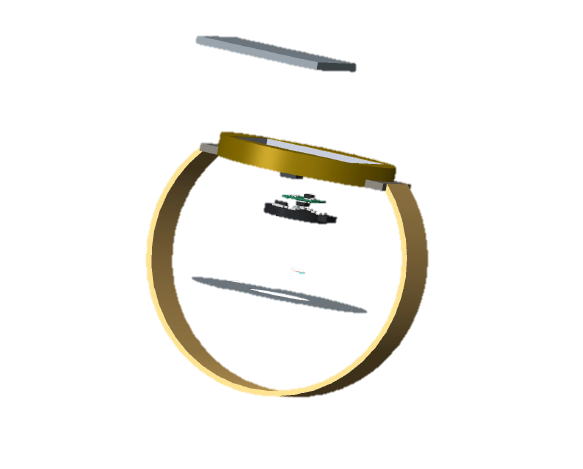 Our Solution:
Lifeline is a device worn on the wrist that acts as a link between the user and their carer in the case of an emergency
LifeLine
“Wearable monitoring device with integrated alert system”
Carer
User
LifeLine
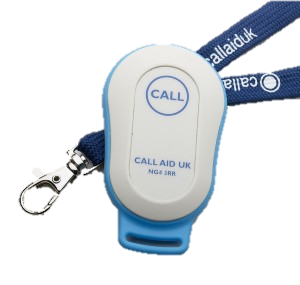 Existing Solutions:“Panic Button”
One Response 

Difficult To Use

Require User Impulse

Stigmatizing

Not Handheld or Portable
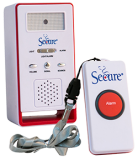 LifeLine
Touchpad
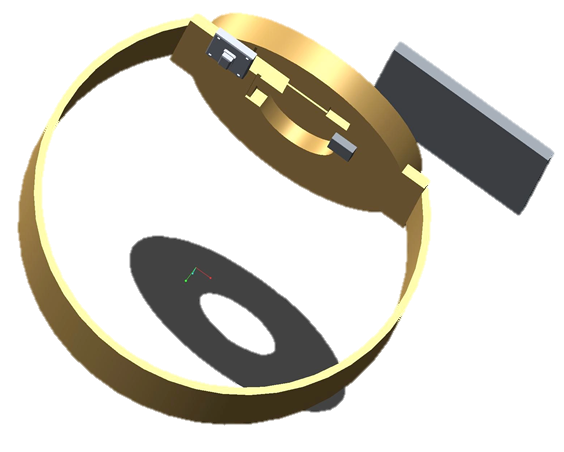 Accelerometer
Heart Rate Monitor
How Does it Work?
Monitors heart rate  
Tracks user movement  
User friendly touchpad for manual alert
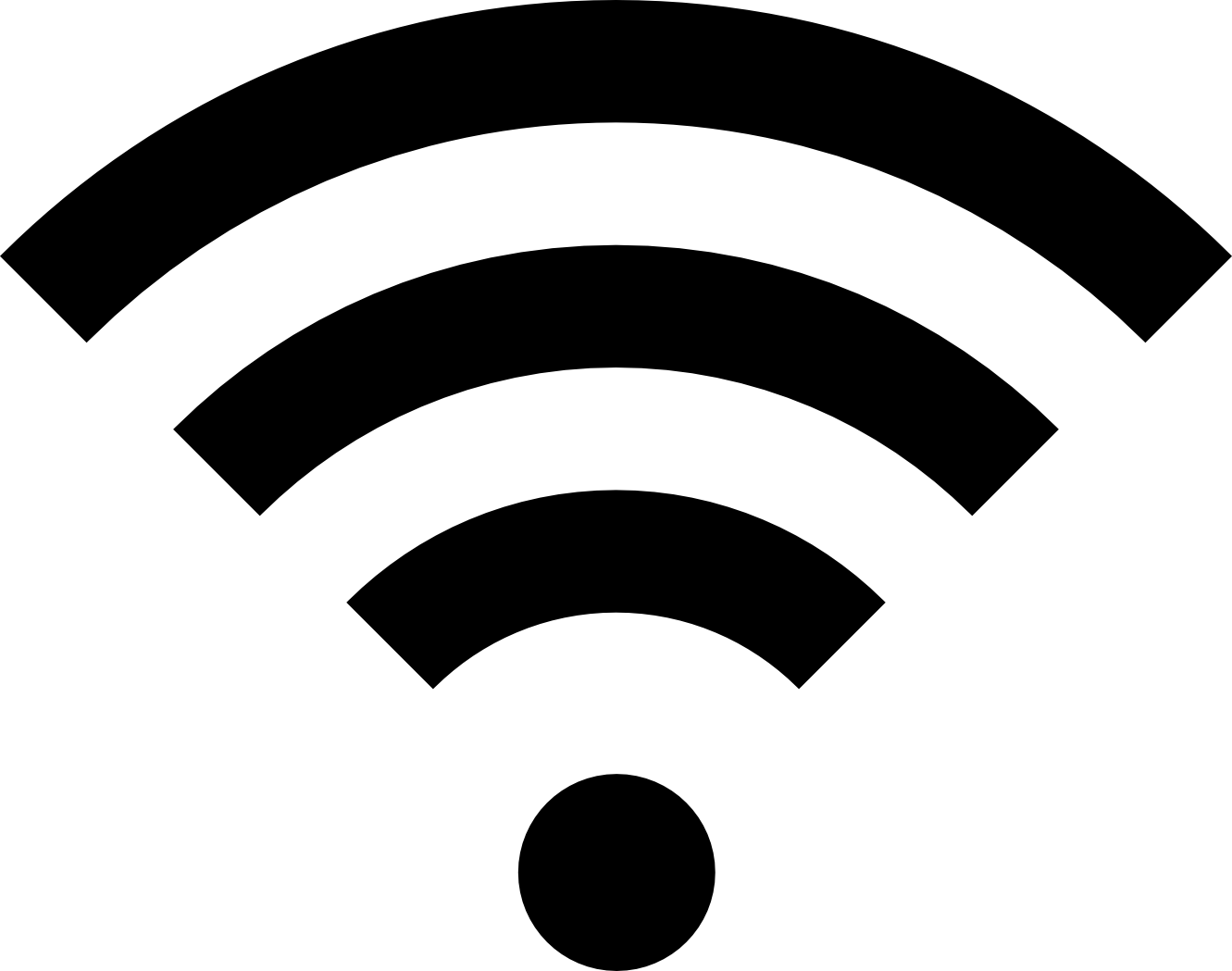 Information sent to Nurses Station
Accelerometer
Heart Rate 
Monitor
Touchpad
Accident or Fall
Heart-Attack or
Stroke
Manual Alert
Integrated Alert
Benefits
1. INFORMATIVE
2. USER FRIENDLY
3. AUTOMATIC
4. SECURITY
5. DISCREET
Future Development
Stages:
Nursing homes  Carer Alert Devices 

Temporary Care  Pager of Part-Time Nurse 

Users Living Alone  Family/
											Emergency Contact
Safety and Independence for Users